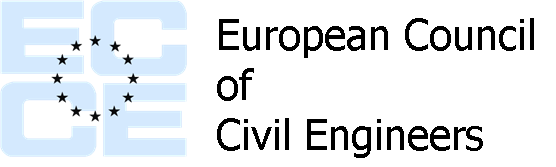 Standing CommitteeKnowledge & Technology
Ruben Paul Borg 
(Vice Chairman)

56th ECCE General Meeting       
 Dubrovnik X-2012
Participants – 56th ECCE General Meeting
George Demetriou (Cyprus)
Brise Delaport (France)
Murt Coleman (Ireland)
Hayley Coleman (UK)
Temoo Vehmaskoski (Finland)
Ruben Paul Borg (Malta)

Other Participants in ECCE 
+  New members Welcome.
Ongoing activities.
Business Plan Prepared by Prof. Asko Sarja
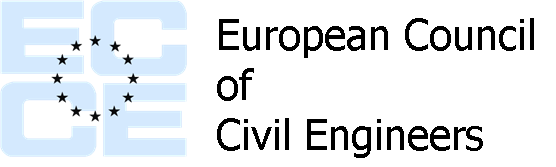 Standing CommitteeKnowledge &TechnologyChairman: ASKO sARJAvice chairman: rUBEN paul bORG
BUSINESS PLAN FOR THE YEAR 2012-2013
ECCE SC K&T Meeting,Dubrovnic, Croatia - October 2012
10/27/2012
4
Standing Committee Knowledge &Technology
OBJECTIVE 
The objectives of SC Knowledge and Technology in 2011-2012 are 
the follow up of the European and worldwide research and development in the field of building and civil engineer, and distribute information on this to the member Societies of Civil Engineers and to their members
exploring and planning challenging needs of investigations on new knowledge and technologies in building and civil engineering in the selected issues.
ECCE SC K&T Meeting,Dubrovnic, Croatia - October 2012
10/27/2012
5
BUSINESS PLAN: YEAR 2012 Task Forces in 2012
1. “Follow up, distribution, exchange and discussing the general development of knowledge and technology in civil engineering at global and European level” 

2. “Contribution and support for implementation of “Energy Efficient nZEB (nearly Zero Energy) Buildings into praxis in ECCE countries 

3. “Contribution and support for implementing the Lifetime oriented buildings and civil engineering into the praxis of ECCE countries 

4. “Establishment of the ECCE Social Network “BuildLife”
ECCE SC K&T Meeting,Dubrovnic, Croatia - October 2012
10/27/2012
6
Framework for Standing Committee Activity
SC Discussion
Discussion #1
We need to focus. “The building is complex”.
List priority areas.
Country data – surveys.
Extending beyond Europe for best practice?
Consider other fields – beyond Civil Engineering.
Discussion #2
Country organisation would like SC to develop such activities – ECCE added value to country organisations. 
What country gets back from ECCE.
Big picture - the EU level. Comparison between countries.
Changes of national legislation – 5 year plan – to plan on basis of new legislation to come.
ECCE providing a tool for what is to come....
European Platform of new developments in various fields.
Discussion #3
Which Research & other projects are being developed in each respective country participating.
Start with a small target – develop longer term targets
Identify immediately what we consider innovative.
OBJECTIVE
Develop a database of information concerning the situation and position of different countries regarding Knowledge and Technology in Civil Engineering.

Required feedback of all participating countries.

Exploit a valuable resource:  the presence - representation of different countries.
Report to New President Elect – who oversees activities of ECCE SCs inclduign Knowledge & Technology SC.

Disseminate information – member countries feedback & relevance.

We must ask: 
What member organisations are getting back from ECCE?
To exploit the following Portals in the future:

Web Site SC Info.
New ECCE Journal
New Events – Thematic Areas
ACTION PLAN
Principle: Can be based on specific work packages – tasks.

Task - WPs leaders identified - expertise.

Specific attainable deliverables.

Short term objectives within longer term plan – startegy: Road Map.
Way forward.
What will Civil Engineering be like in 5 years or 10 years from now?

Innovation – emerging areas in Civil Engineering.
Main developments in Civil Eng. in the near future.
Priority areas - a 5 year persepctive.
Methodology
Realistic Objectives – attainable targets.
Relevance of ECCE activities to member countries and the country organisation’s members.
Reaching the members – dissemination.
Priority areas – link to special interest fields.

General Methodlogy:

Data Collection – Surveys – identify current practice and gaps in knowledge
Identify Specialists in different countries
Identify Best practice examples in different countries.
Special Interest Groups:
Short Term Plan: Identify  current state - Priority areas and emerging fields in Knowledge and Technology – developments in Civil Engineering: What shall Civil Engineering be like in 5 years time.

Longer Term: Further Devlopment of tasks – reference to priority areas – Special interest group / Work Packages, tackling specific areas – K&T.
A First Step: Identification of Priority Areas
The Question
From your experiences, which are the Priority areas and most important emerging fields in Civil Engineering ?
Answers ...
Priority AreasTransportation & Infrastructure
ITS – Intelligent Transport Systems.
Transport – Incl. High Speed Rail – European Transport legislation.
Priority AreasModelling of Processes and Systems
BIM implimentation in construction processes and also operation and maintenance (Building Information Modelling)
New Modelling of Infrastructure – General approach
Interface - Interoperability between softwares.
Priority AreasActions on Structures & Vulnerability
Earthquake Engineering - Retrofit.
Disaster Resilience of Urban Areas and Urban Infrastructure.
Building Vulnerability
Priority AreasPolicy, Regulations & Standards
Policy
Regulations
Implimenation and effectiveness of Eurocodes. New Developments.
Priority AreasSustainable Energy & Resources
Climate Change Green Building & Sustainable Infrastructure.
Resource Management – Consumption of resources
Sustainable Management of Infrastructure – New tools
Recycling of Materials, DfD - Design for Deconstruction
Building Refurbishment, Energy Efficiency new Legislation.
Building Assessment Tools – Leed, BREEAM, SBTool etc.
Energy Efficiency in Buildings
Water Infrastructure & Waste Management
Life Cycle Analysis & LCC
Priority AreasMaterials & Technology
New Materials
Smart Materials & Intelligent Technologies
Nano technology
Proposal for ACTIONTASK: Emerging Fields in Civil Engineering
Phase A
Step 1: Determine a First List - SC group
Step 2: Determine a Second List - ECCE group
Step 3: Assess Research projects & developments – Cordis, Regulations.
Step 4: Priorities set through survey
Step 4: Analyse the data – overall priorities.

Phase B
Dissemination of Results obtained from Phase A.
Develop second stage data collection.
Detailed analysis of priority areas.
Short Term ACTION
Identify Priority areas in different organisations - countries.
Establish what different organisations expect from ECCE.

First assess what is happening in the construction industry today – Current Trends – State of the Industry Reports.
Second assess what is expected during the coming 5 years.
Stage 1: End November 2012:
Priority areas feedback from ECCE members.

Stage 2: End December 2012:
Development of Detailed Survey – 
Dissemination to particiapting countires – member organisations – Priorities Determined

Stage 3: End February 2013
Feedback from member organisations

Stage 4: End April 2013
Analysis if Results.
Phase B stratgey development.
Resources
State of the Construction Industry  - State of the Country Studies.

Current Research Projects and Research trends – link to new developments in Civil Engineering

Member States – Countries Participating
Deliverables: May 2012
Survey on Emerging Technologies.
Results & Analysis on Emerging Technologies Survey.
Recommendations for Detailed Analysis on the basis of Survey Outcome.
Longer Term Plan development.
Ongoing activity

Your Feedback is Welcome

						


						Thank you